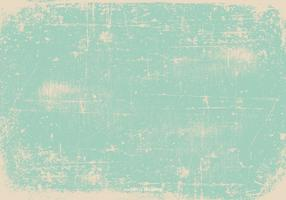 BOLD BOLD
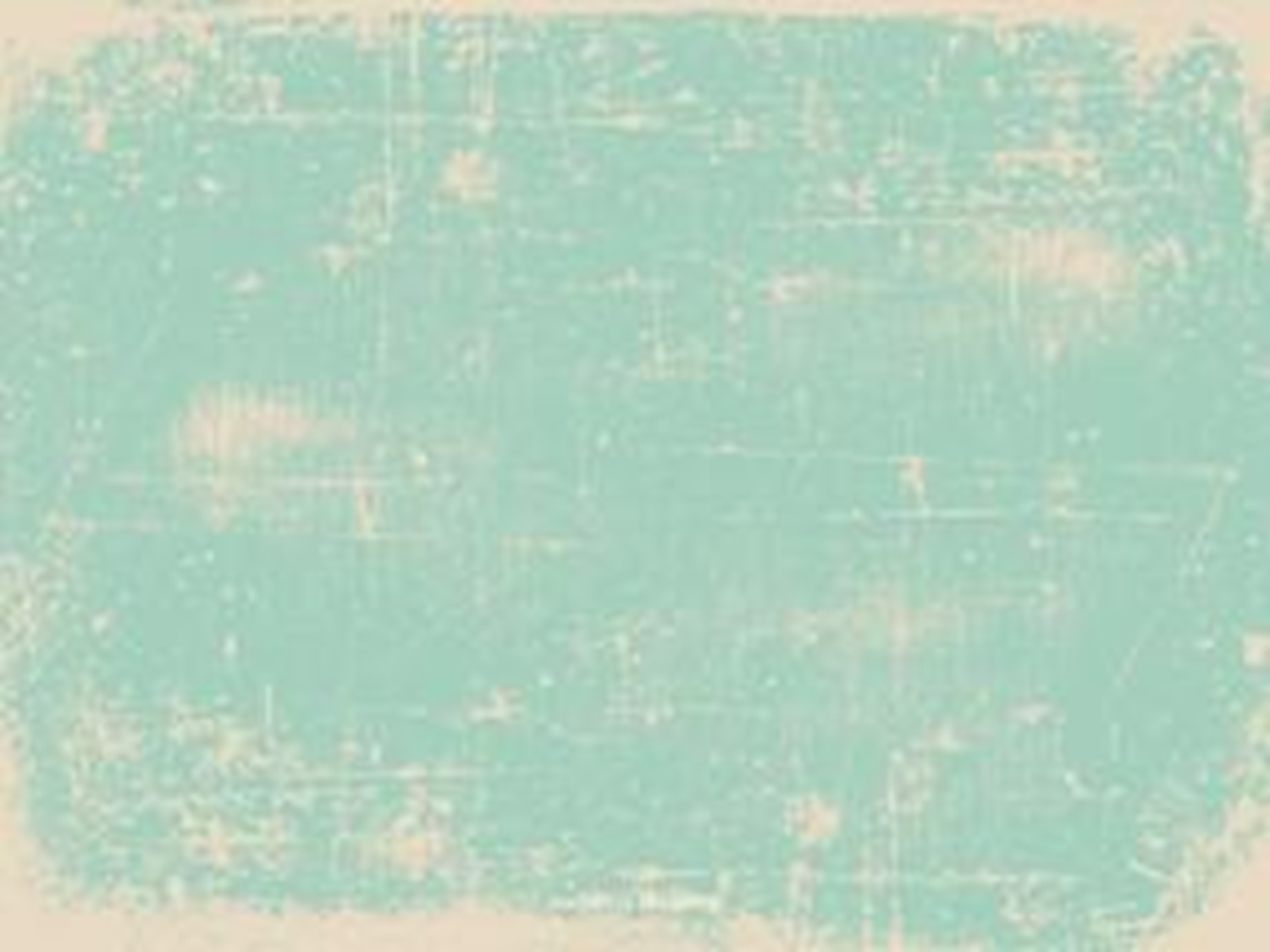 Ephesians 3:12 in whom we have boldness 
Ephesians 6:19-20 armor and prayer 
Philippians 1:14 by his imprisonment
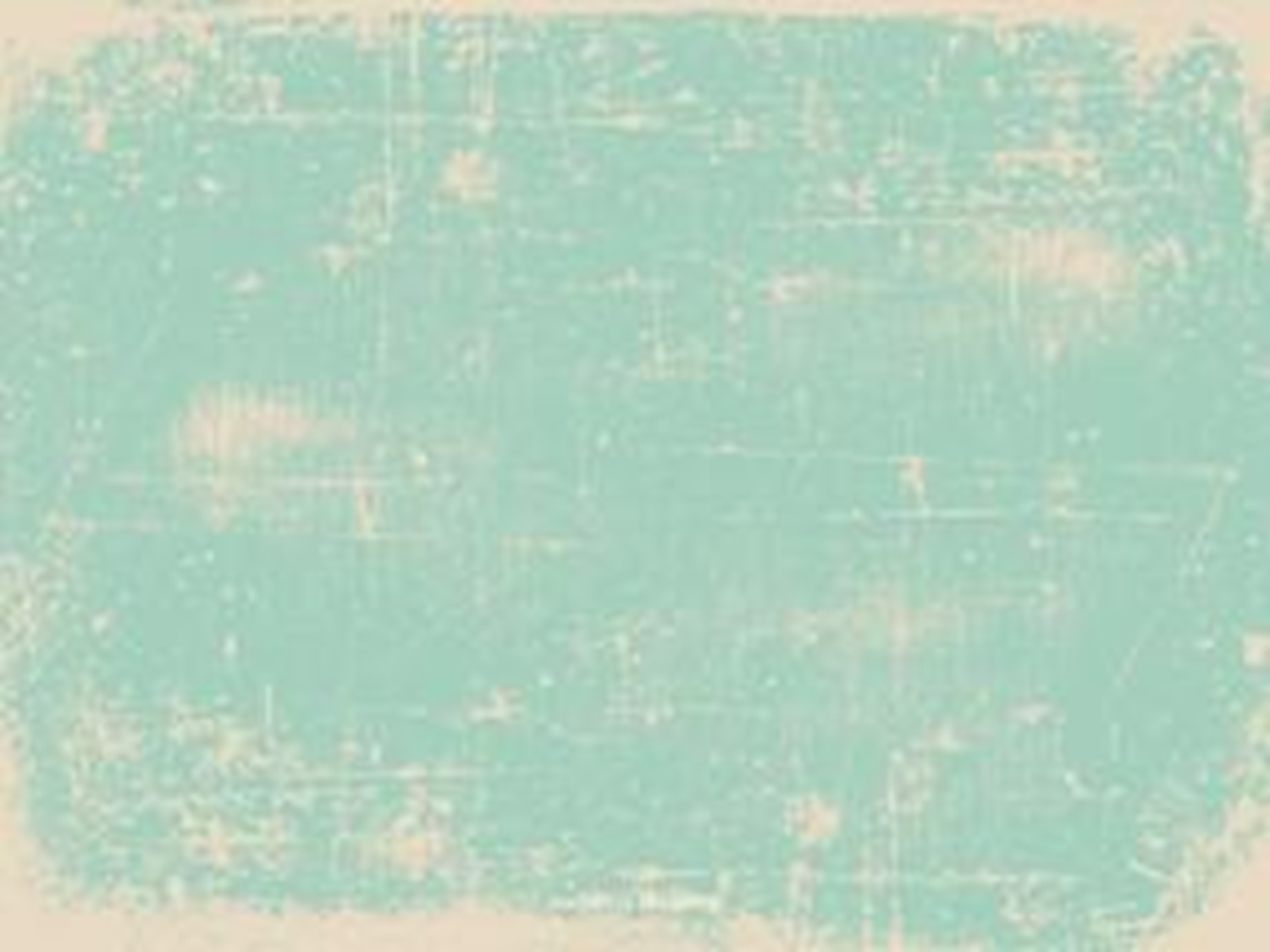 Proverbs 28:1 bold as a lion 
Acts 28:31 teaching about the Lord with all boldness 
Acts 4:29,31 they spoke the word of God with boldness 
Acts 9:27,29 he had preached boldly 
Romans 15:14-15 written more boldly to you
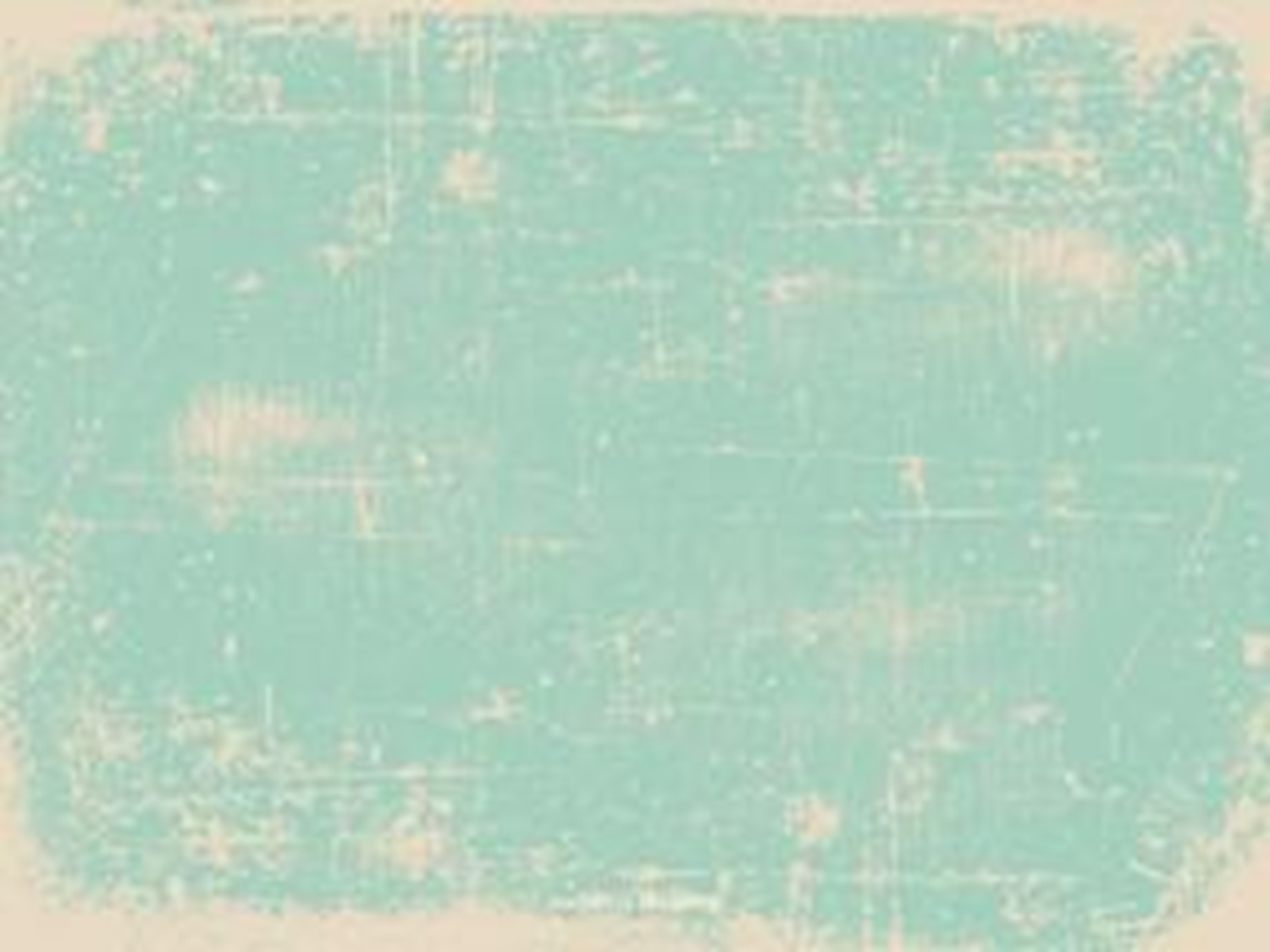 Hebrews 13:6 boldly say, the Lord is my helper 
Hebrews 4:16 come boldly unto the throne of grace 
Hebrews 10:19 boldness to enter into the holiest 
1 John 4:17 boldness in the day of judgment